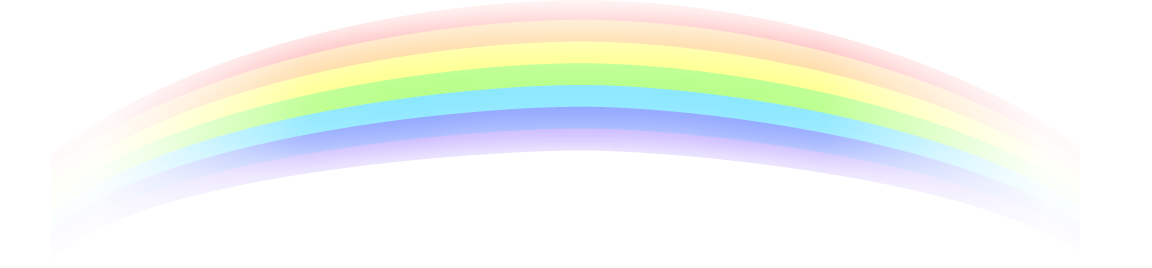 Unit 5
Would you like to go with us?
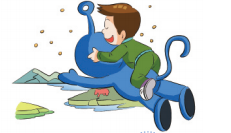 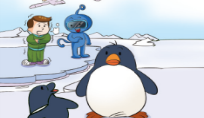 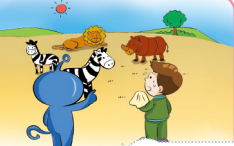 WWW.PPT818.COM
本课时目标：
1、复习Unit5所学知识。
2、能正确流利的朗读课文，理解课文，完成练习。
3、同步阅读训练，提高阅读能力。
Would you like to come to tea?

Do you want to play with me?

Come to tea.

Play with me.

Let’s play games and watch TV.
Let’s play a game
see a film ---  
go shopping -- 
watch a footmatch --
PPT模板：www.1ppt.com/moban/                  PPT素材：www.1ppt.com/sucai/
PPT背景：www.1ppt.com/beijing/                   PPT图表：www.1ppt.com/tubiao/      
PPT下载：www.1ppt.com/xiazai/                     PPT教程： www.1ppt.com/powerpoint/      
资料下载：www.1ppt.com/ziliao/                   范文下载：www.1ppt.com/fanwen/             
试卷下载：www.1ppt.com/shiti/                     教案下载：www.1ppt.com/jiaoan/               
PPT论坛：www.1ppt.cn                                     PPT课件：www.1ppt.com/kejian/ 
语文课件：www.1ppt.com/kejian/yuwen/    数学课件：www.1ppt.com/kejian/shuxue/ 
英语课件：www.1ppt.com/kejian/yingyu/    美术课件：www.1ppt.com/kejian/meishu/ 
科学课件：www.1ppt.com/kejian/kexue/     物理课件：www.1ppt.com/kejian/wuli/ 
化学课件：www.1ppt.com/kejian/huaxue/  生物课件：www.1ppt.com/kejian/shengwu/ 
地理课件：www.1ppt.com/kejian/dili/          历史课件：www.1ppt.com/kejian/lishi/
Let’s check
Let’s read after the tape:
Hey, guys. 
What are you doing this Saturday?
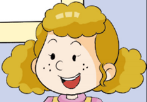 可进行跟读，分角色朗读等
Nothing. Why?
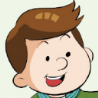 My cousin and I plan to go on a picnic.
Would you like to go with us?
A picnic? That sounds great!
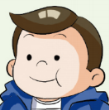 Let’s read follow the tape:
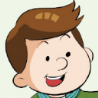 What time should we go?
可进行跟读，分角色朗读等
学习新单词gate和cool
Let’s meet at the school gate at 9am.
We can all go to the park together.
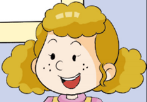 点击新单词进入单词学习页面。

如果想节省时间，也可以跳过单词学习页面，直接通过phonics教授单词。
Cool. The picnic is this Saturday, August 14th, right?
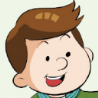 Let’s read follow the tape:
Oh dear. I’m sorry but I am going to my grandma’s birthday party that day.
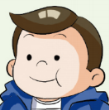 可进行跟读，分角色朗读等
学习新单词problem
No problem. Maybe next time.
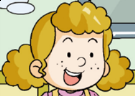 点击新单词进入单词学习页面。

如果想节省时间，也可以跳过单词学习页面，直接通过phonics教授单词。
Decide true (T) or false (F).
1. (     ) Ben has nothing to do this Saturday.
2. (     ) Janet plans to have a picnic.
3. (     ) Jiamin doesn’t want to have a picnic with              Janet.
4. (     )  The three children plan to meet at the school gate.
5. (     ) August 14th is Jiamin’s grandpa’s birthday.
F
never went to
Let’s recite:
Hey, guys. 
What are you doing this Saturday?
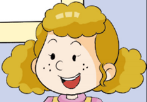 Nothing. Why?
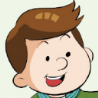 My cousin and I plan to go on a picnic.
Would you like to go with us?
A picnic? That sounds great!
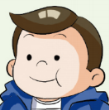 Let’s recite:
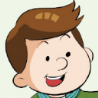 What time should we go?
Let’s meet at the school gate at 9am.
We can all go to the park together.
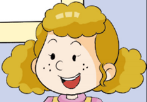 Cool. The picnic is this Saturday, August 14th, right?
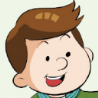 Let’s recite:
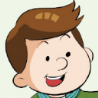 What time should we go?
Let’s meet at the school gate at 9am.
We can all go to the park together.
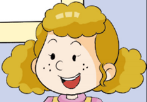 Cool. The picnic is this Saturday, August 14th, right?
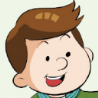 Homework：
1、熟记本课单词,词组和重点句型。
2、向同学、老师或家人发出邀请，建议用微视频拍录下来邀请更多的好友。